Revisión por la Dirección
<fecha>
Temario
Introducción.
Temas comité anterior
Indicadores y estado del SGSI
Resultado de las auditorias
Nivel de riesgos y gestión sobre éstos
Temas de atención
Nuevos requerimientos/ acciones de mejora /recomendaciones
Conclusiones - compromisos
Revisión por la dirección
2
Introducción
Temas comité anterior
Revisión por la dirección
3
Estado de los indicadores
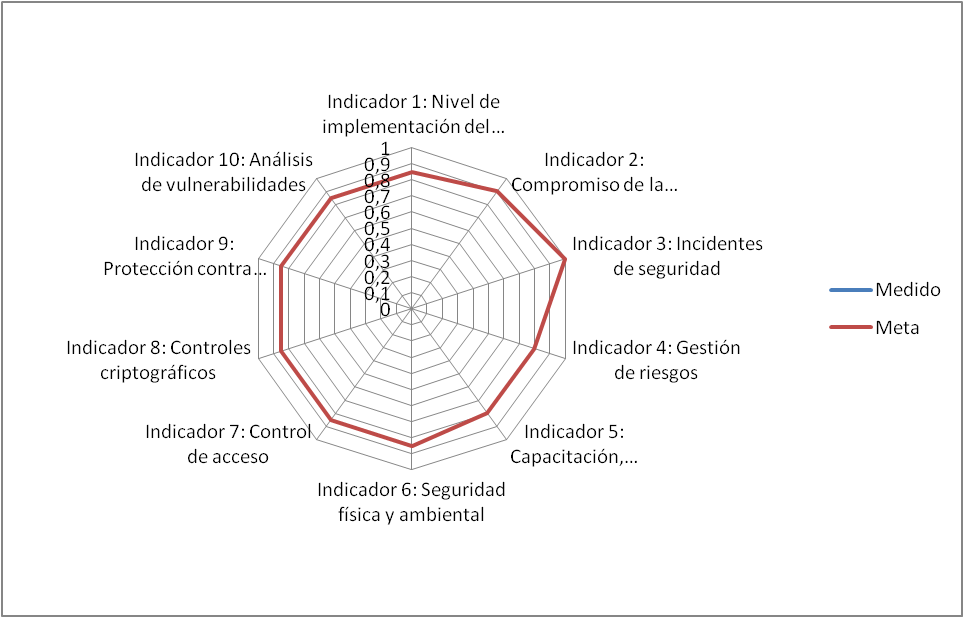 Revisión por la dirección
4
Resultado auditorias
Resultado Riesgos
Revisión por la dirección
5
Temas de atención
Revisión por la dirección
6
Nuevos requerimientos/ acciones de mejora /recomendaciones
Revisión por la dirección
7
Conclusiones - compromisos
Revisión por la dirección
8